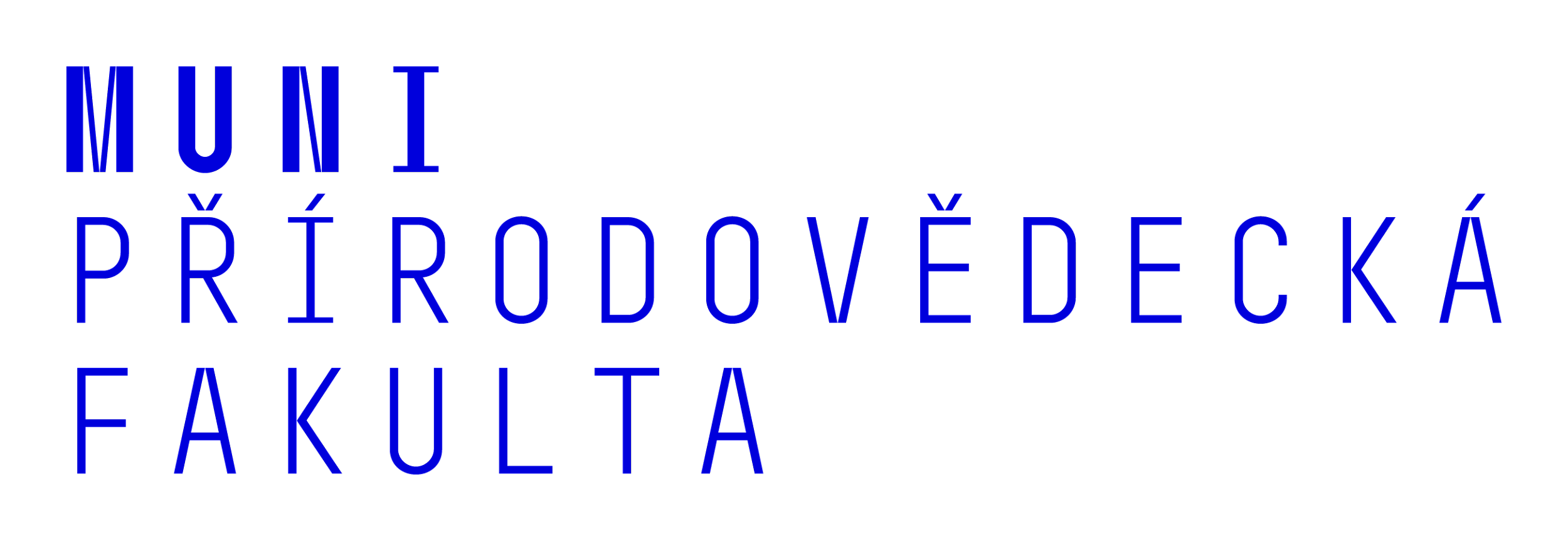 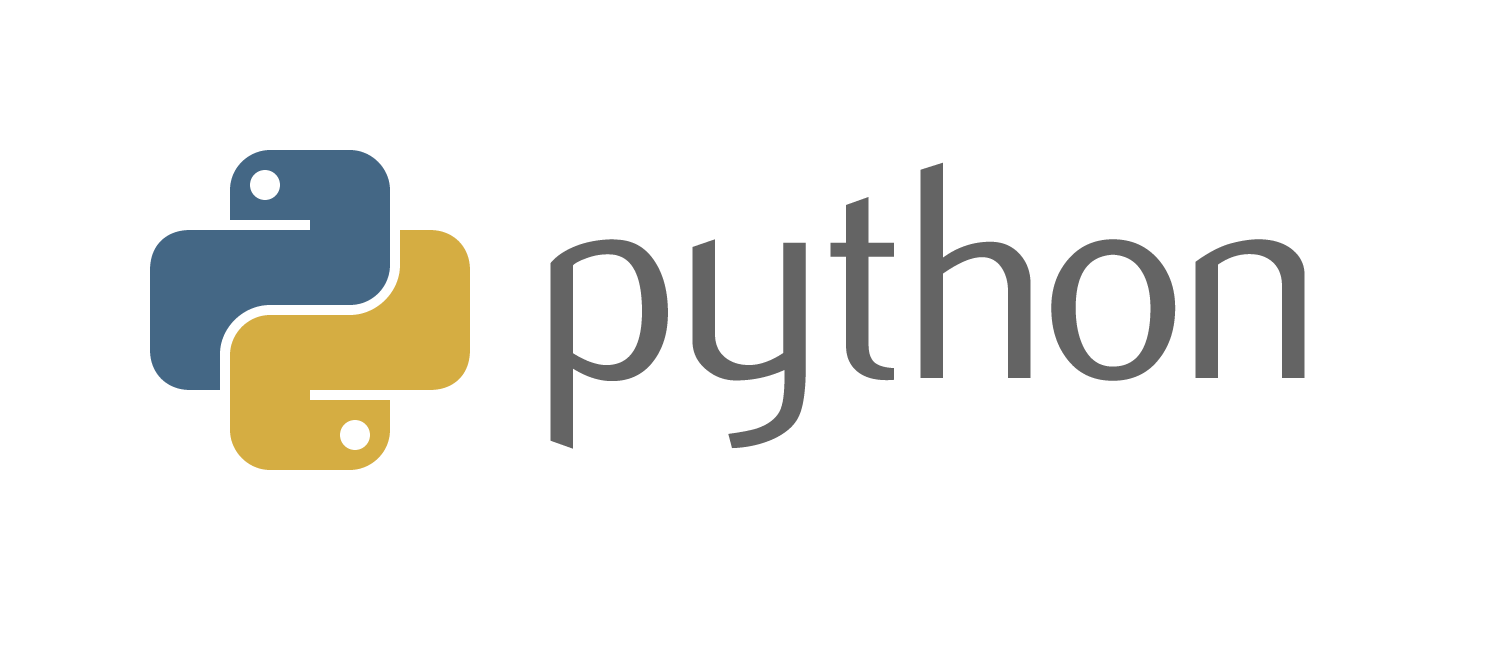 Úvod
C2184 Úvod do programování v Pythonu
podzim 2022

Ondřej Schindler
Proč neabsolvovat C2184?
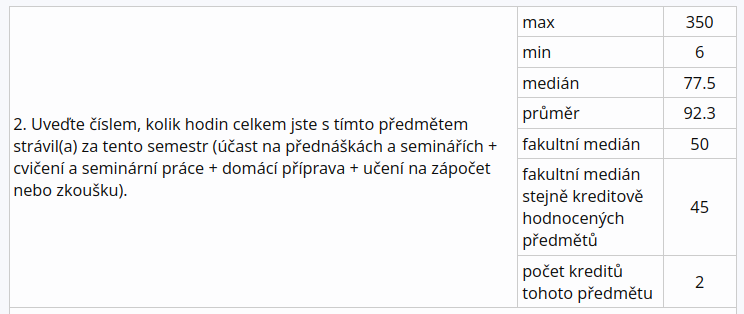 <number>
The only way to learn
how to code
is to spend time coding.
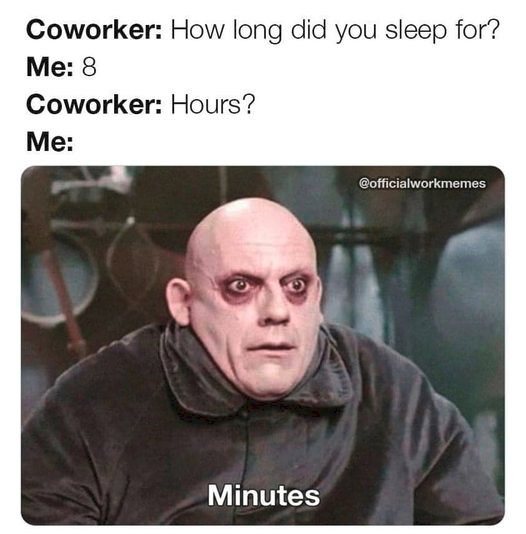 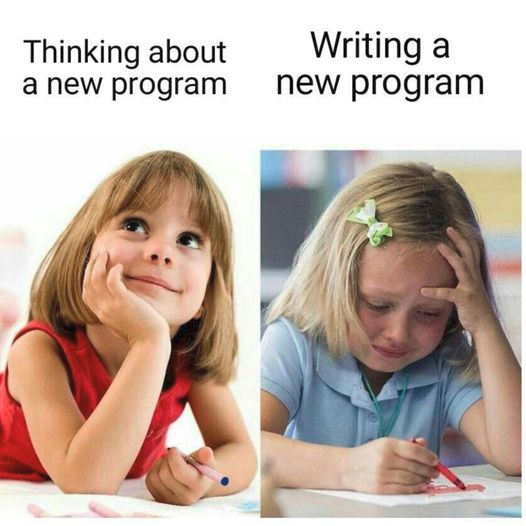 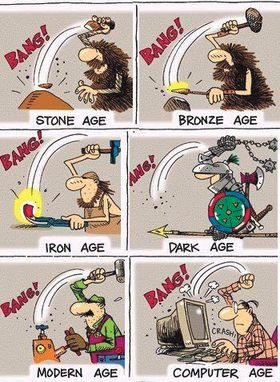 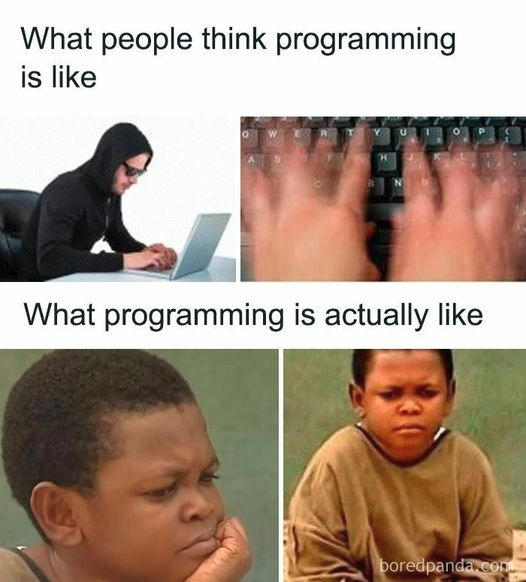 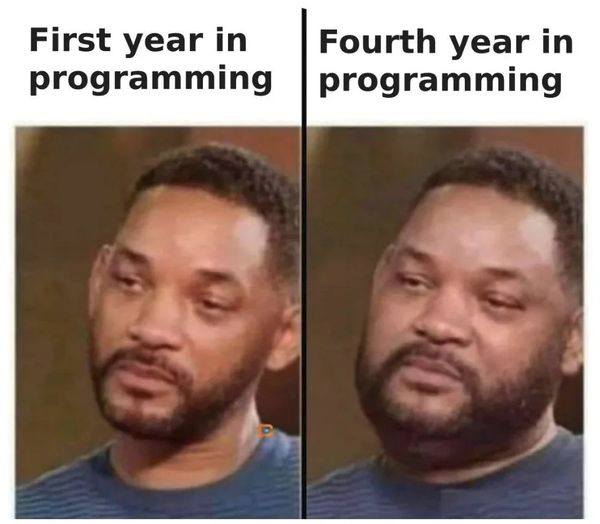 <number>
Proč absolvovat C2184?
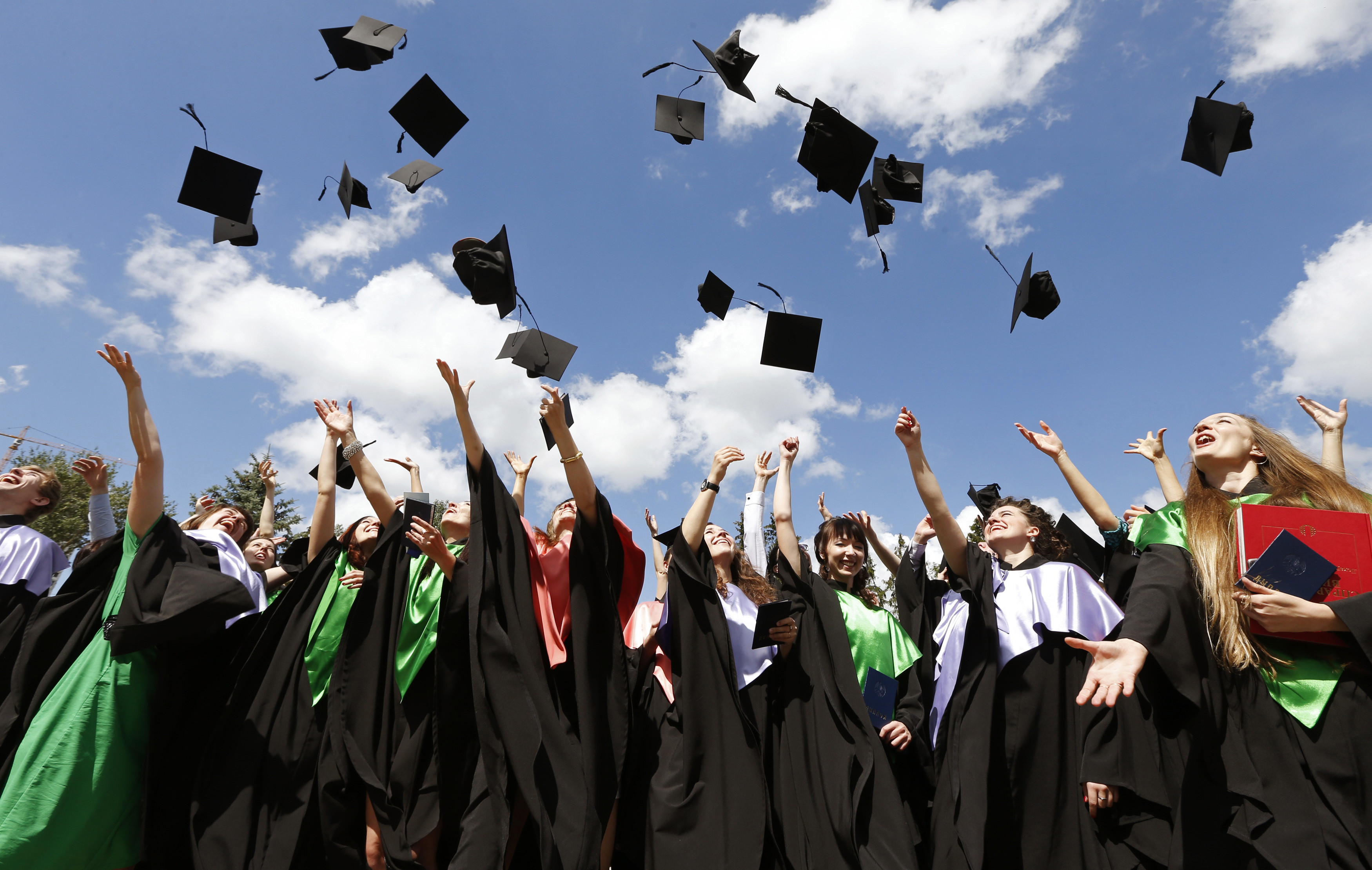 <number>
Proč absolvovat C2184?
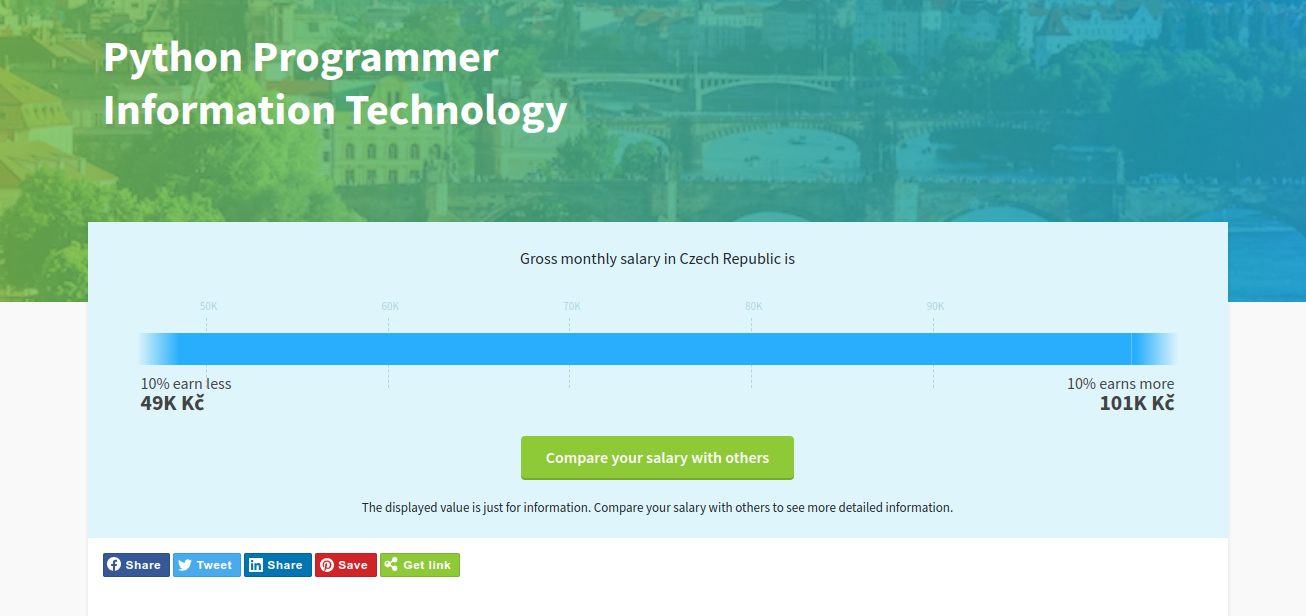 Programming is when you’re describing to the machine how to do something.

Bill Gates
<number>
Proč absolvovat C2184?
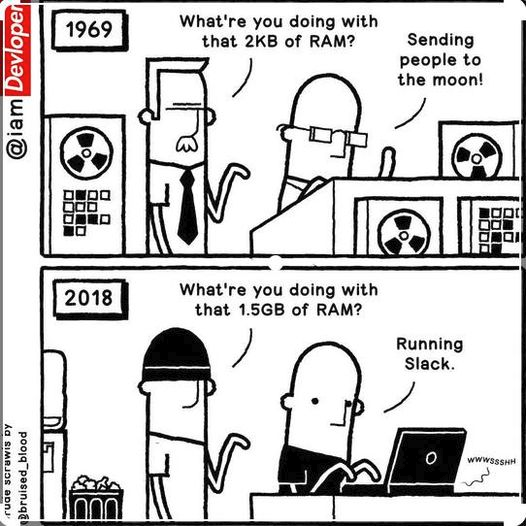 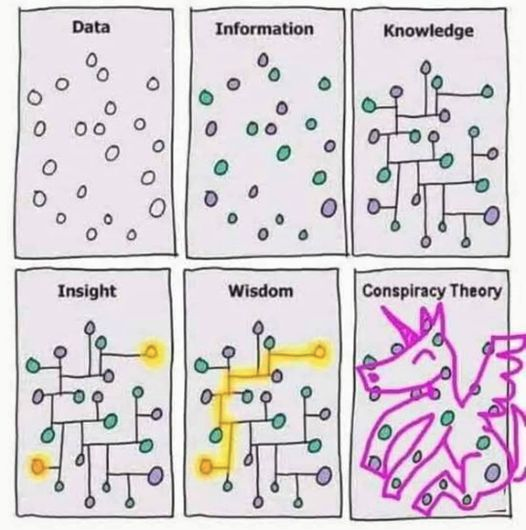 <number>
Proč absolvovat C2184?
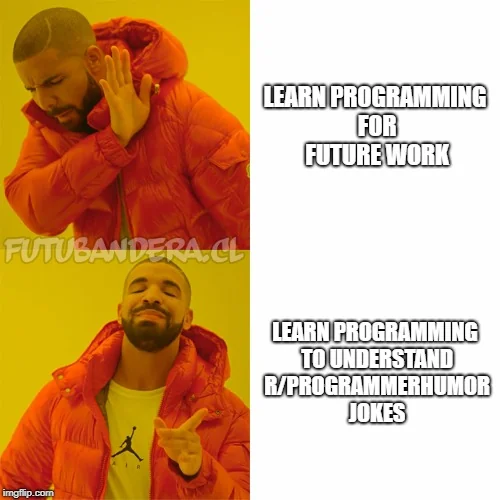 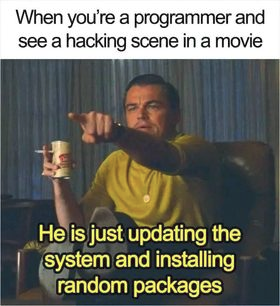 <number>
Co je to programování?
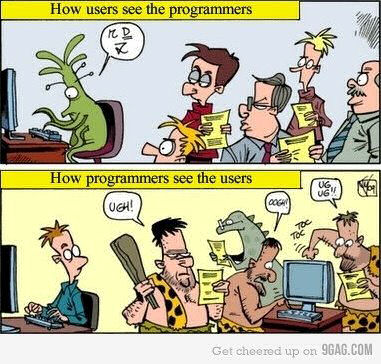 Programming is when you’re describing 
to the machine how to do something.
Bill Gates
<number>
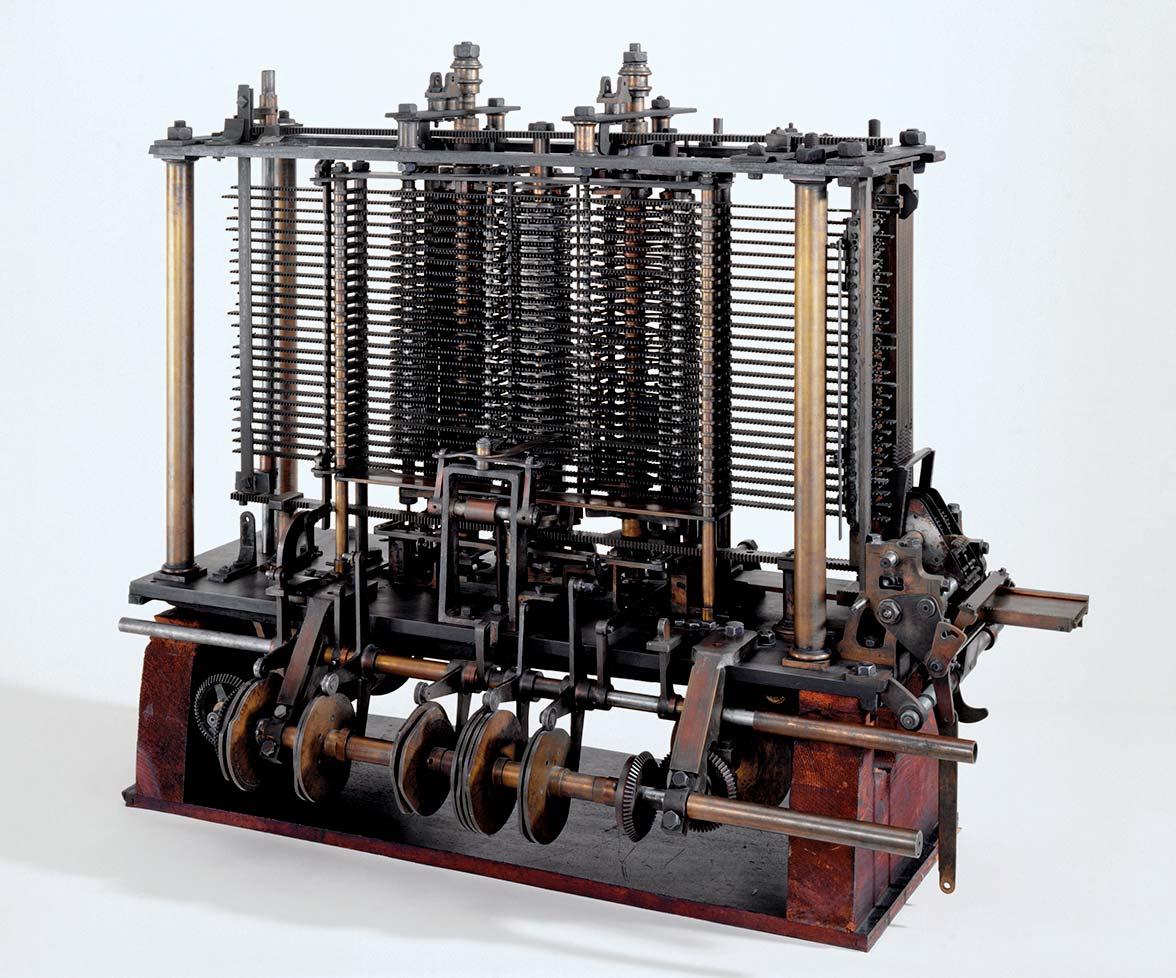 Historie
1837 – Charles Babbage navrhl Analytický stroj (Analytical Engine)
Všestranný mechanický počítač
Nikdy nebyl celý sestrojen :( 

Ada Lovelace
Popsala metodu, jak pomocí Analytického stroje spočítat Bernoulliho čísla
Považuje se za autorku prvního počítačového programu
Část Analytického stroje
<number>
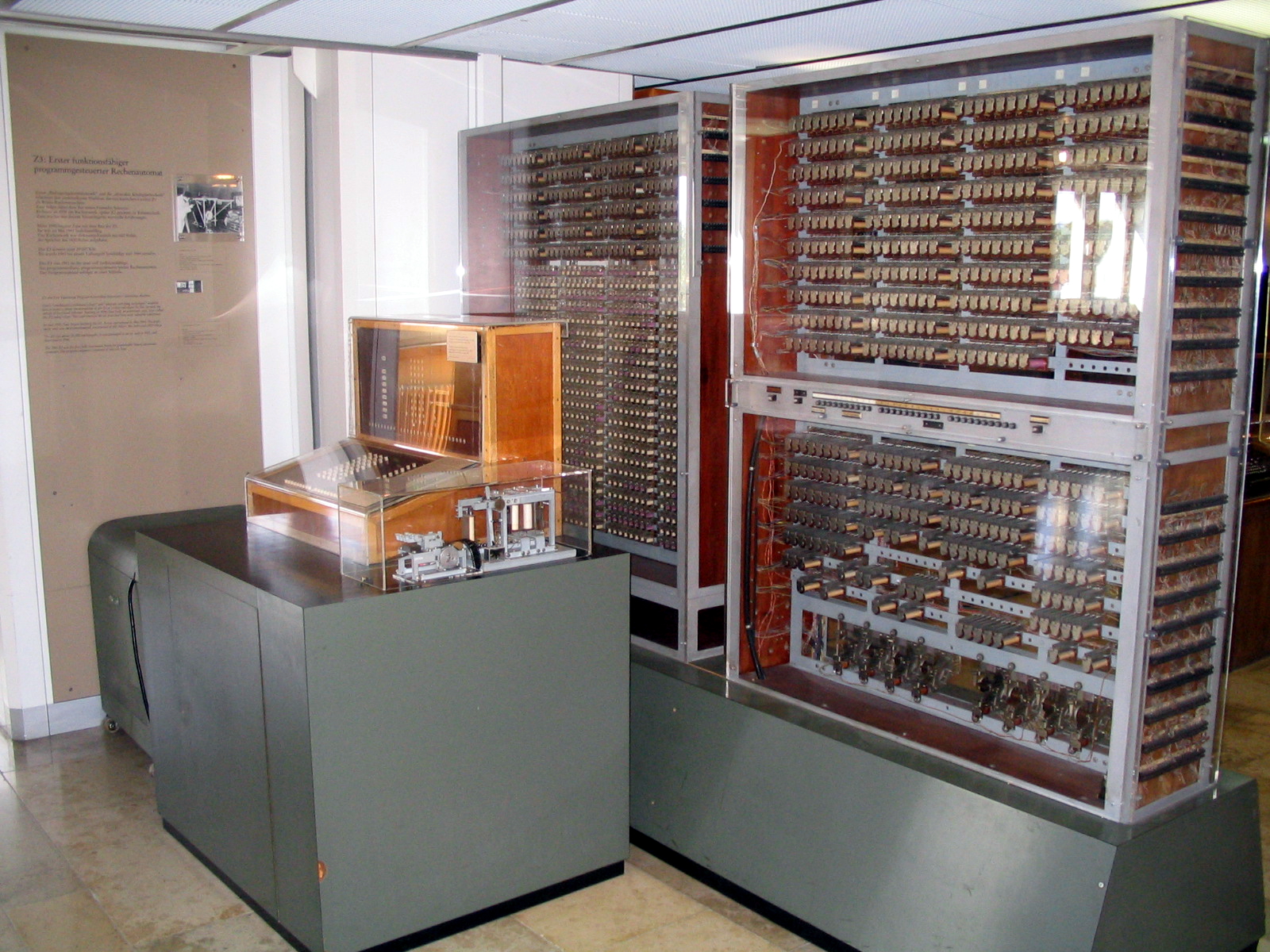 Historie
40. léta 20. století
Vznikají první počítače
Používají se nízkoúrovňové programovací jazyky 
Např. strojový kód, Assembly… 
Složité pro psaní, specifické pro konkrétní typ procesoru
Replika počítače Z3 (1941)
<number>
Strojový kód
Jazyk Assembly pro procesor IBM-PC (i386)
b8    21 0a 00 00
a3    0c 10 00 06
b8    6f 72 6c 64
a3    08 10 00 06
b8    6f 2c 20 57
a3    04 10 00 06
b8    48 65 6c 6c
a3    00 10 00 06
b9    00 10 00 06
ba    10 00 00 00
bb    01 00 00 00
b8    04 00 00 00
cd    80         
b8    01 00 00 00
cd    80
dosseg
 .model small
 .stack 100h

 .data
 hello_message db 'Hello, World!',0dh,0ah,'$'

 .code
 main  proc
mov ax,@data
mov ds,ax

mov ah,9
mov dx,offset hello_message
int 21h

mov ax,4C00h
int 21h
 main  endp
 end main
Takhle vypadají soubory .exe
Tomuto rozumí procesor
<number>
Historie
40.–50. léta
První vysokoúrovňové jazyky 
Umožňují vyšší míru abstrakce
Přeloží se do strojového kódu pomocí překladače (nemusí to dělat člověk)
1954 – jazyk Fortran (IBM)
První rozšířený vysokoúrovňový jazyk
Stále používán pro high-performance computing
Další jazyky: LISP, COBOL…
Fortran
PROGRAM HELLOWORLD
10 FORMAT (1X,11HHELLO WORLD)
WRITE(6,10) 
END
<number>
Historie
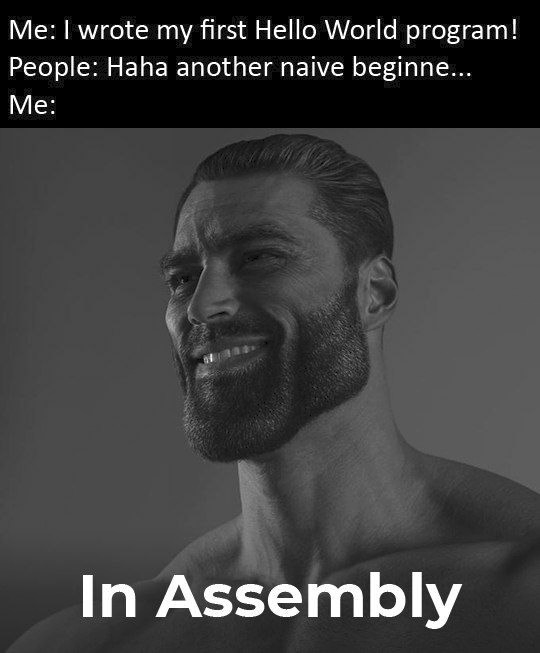 60.–80. léta: 
Pascal, C, C++, MATLAB… 
90. léta: 
Python, R, Java… 
Internet: PHP, JavaScript… 
Současnost – stále nové jazyky: 
C# (2001), Go (2009), TypeScript (2012)…
Python
print('Hello World!')
<number>
Vývoj Pythonu
1989 – Guido van Rossum začal pracovat na jazyce Python
Výzkumné centrum CWI v Holandsku
Jazyk pojmenován podle komické skupiny Monty Python
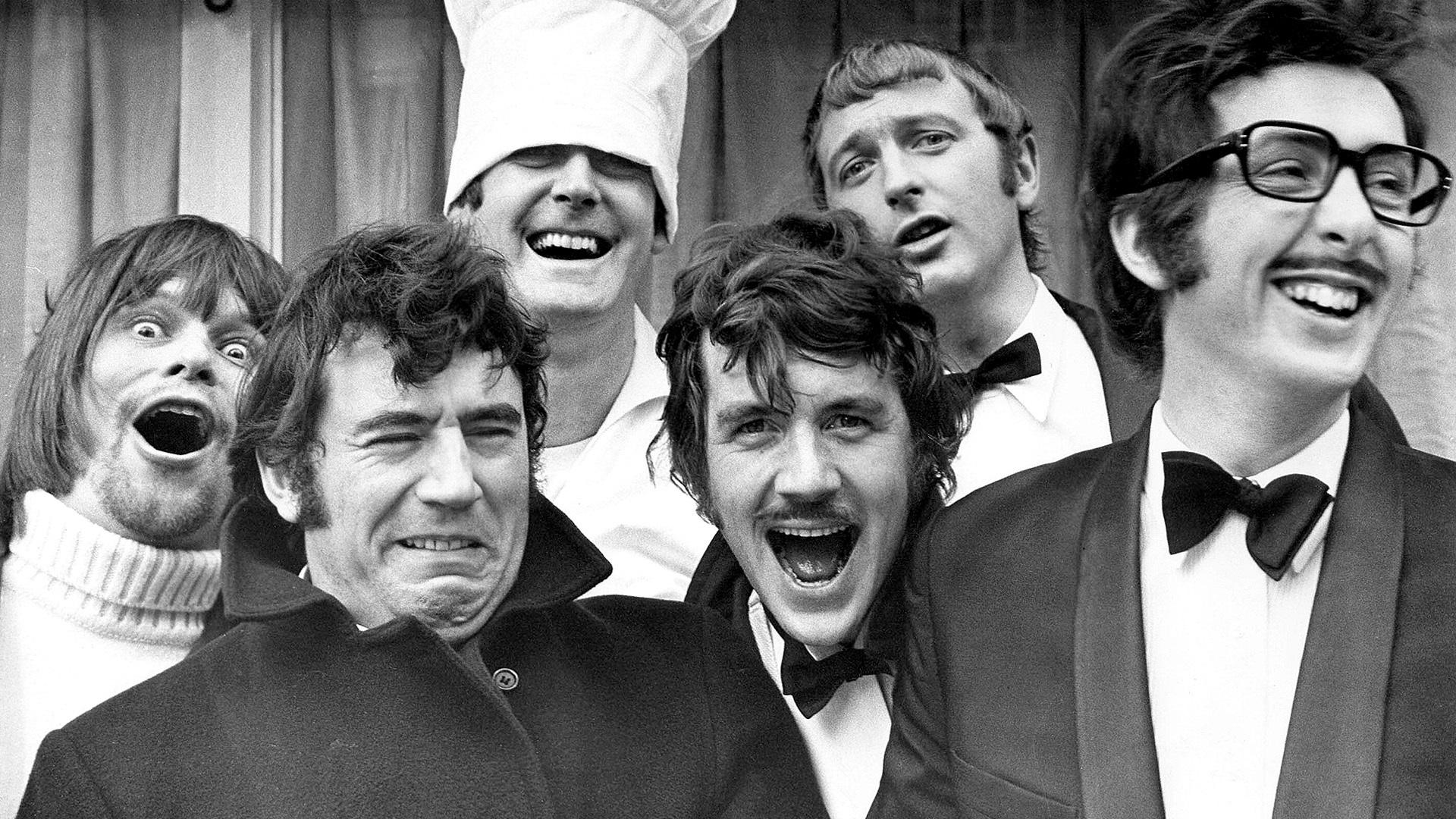 <number>
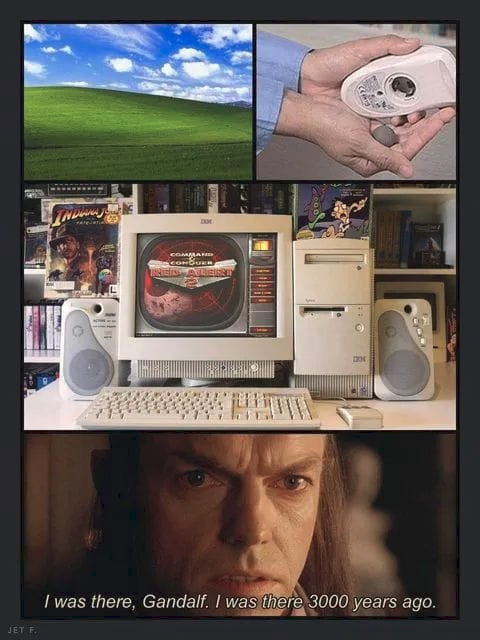 1994 – Python 1.0

2000 – Python 2.0


2008 – Python 3.0 
Cíl: napravit chyby v návrhu Pythonu
Není zpětně kompatibilní v Pythonem 2!
Python 2 stále přežívá (kvůli množství existujícího kódu) … 
… Konec podpory – 1.1.2020

6.9.2023 – Python 3.12
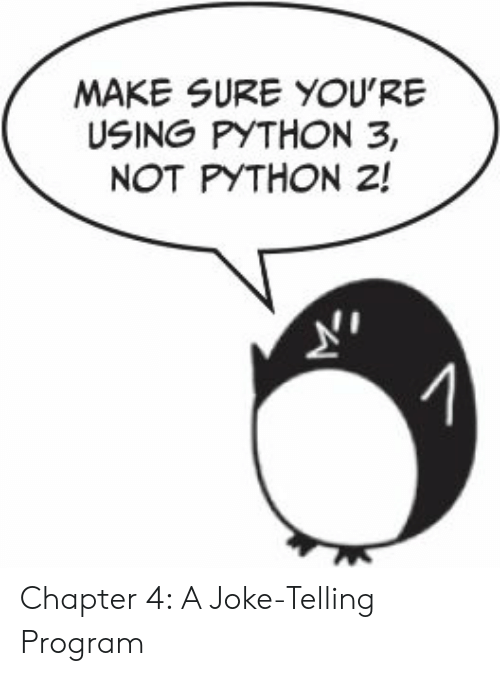 <number>
Proč Python?
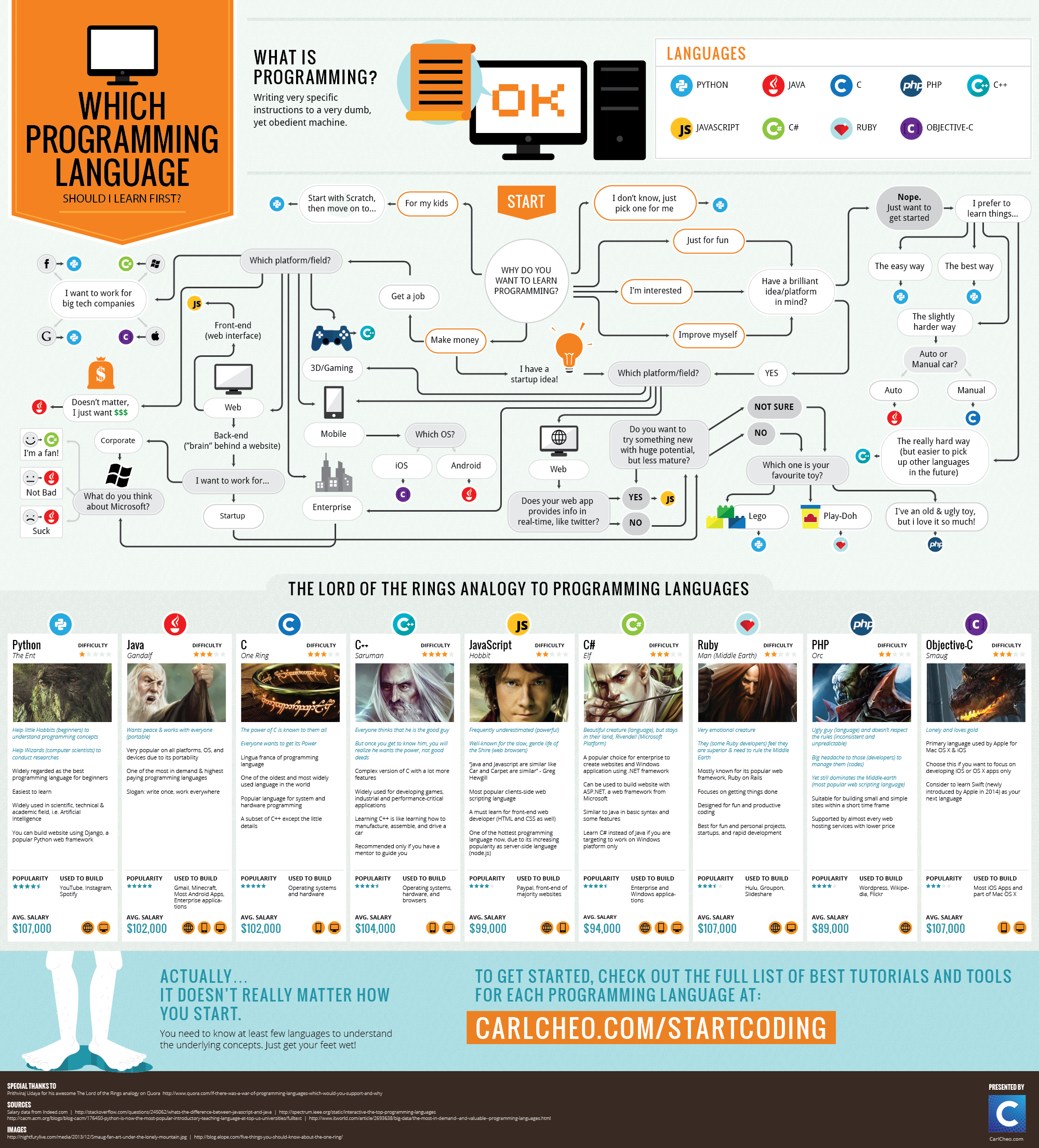 <number>
Proč Python?
Jednoduchý interpretovaný jazyk, snadno se učí a je pedagogický
Přehledná syntaxe
Velká oblíbenost
Dokumentace, Stack Overflow
Množství tutoriálů a kurzů
Velké množství balíčků, všestranné nasazení
Mocný jazyk
Výkonné vysokoúrovňové datové struktury
Jednoduchý přístup k objektovému programování
Využití ve vědě
Bioinformatika: Biopython, scikit-bio, gemmi, ...
Matematika: scipy, matplotlib, numpy, numba, bokeh, ...
Strojové učení: scikit-learn, TensorFlow, ...
Zpracování obrazu: scikit-image, …
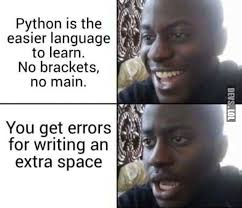 <number>
Přehledná syntaxe
Funkce pro seřazení čísel:





Poznámka: tuto funkci by bylo zbytečné psát, protože to už někdo udělal za nás:
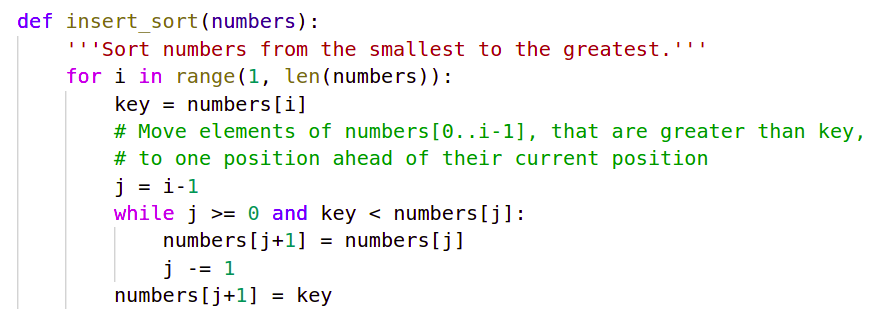 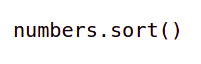 <number>
Síla importu
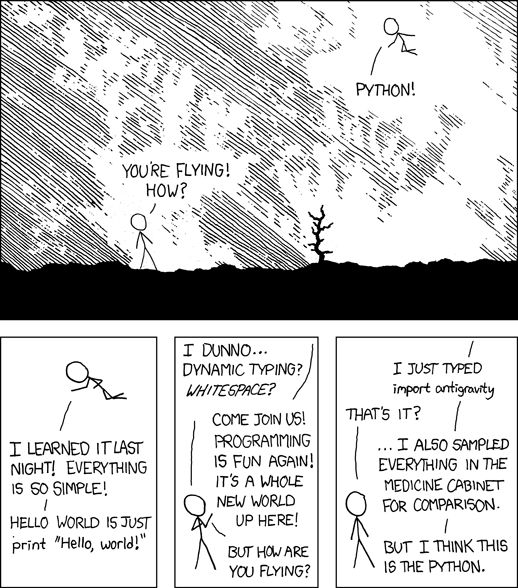 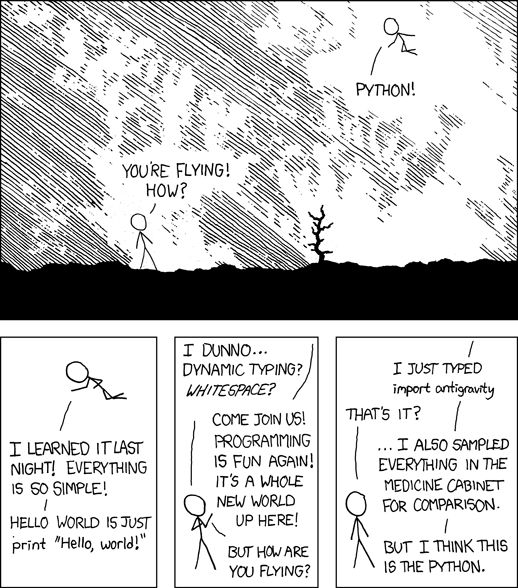 <number>
Oblíbenost
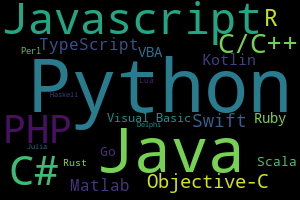 PYPL index – 1. místo
TIOBE index – 1. místo
<number>
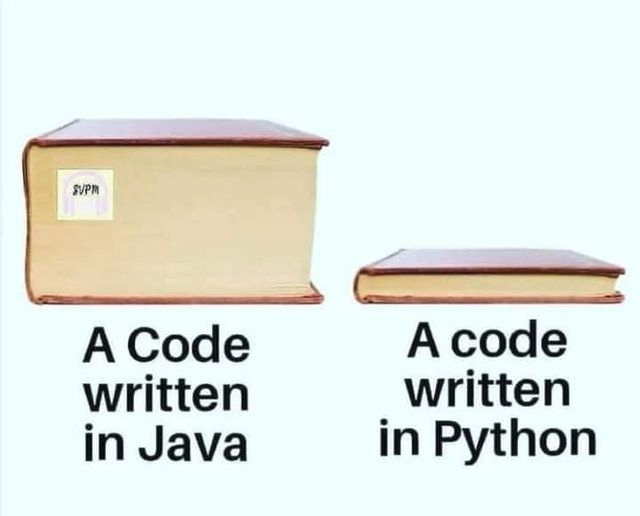 Filozofie – jednoduchost a konvence
The Pythonic way:
There should be one – and preferably only one – obvious way to do it.
i = 0
while i < len(my_list):
    do_something(my_list[i])
    i = i + 1
for i in range(len(my_list)):
    do_something(my_list[i])
for item in my_list:
    do_something(item)
Bude fungovat
Bude fungovat
Jednodušší a přehlednější způsob(the Pythonic way)
<number>
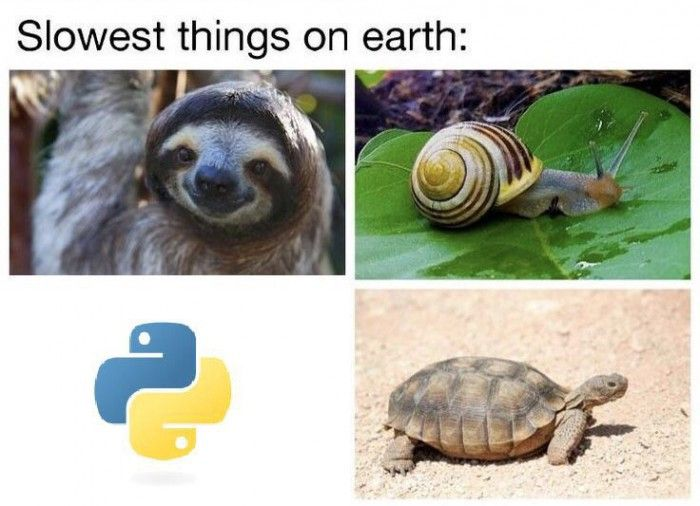 Slabiny Pythonu
Rychlost
Pomalejší než třeba C nebo Java :(
Existují způsoby, jak napsat rychlý kód :)
Pravděpodobně na tento problém nenarazíte
Spotřeba paměti
Pravděpodobně na tento problém nenarazíte
Runtime errors
Je to dynamicky typovaný jazyk, proto z kódu nelze poznat, jaké chyby se mohou vyskytnout při běhu programu (lze řešit např. pomocí mypy)
Méně vhodný pro mobilní aplikace a databáze
<number>
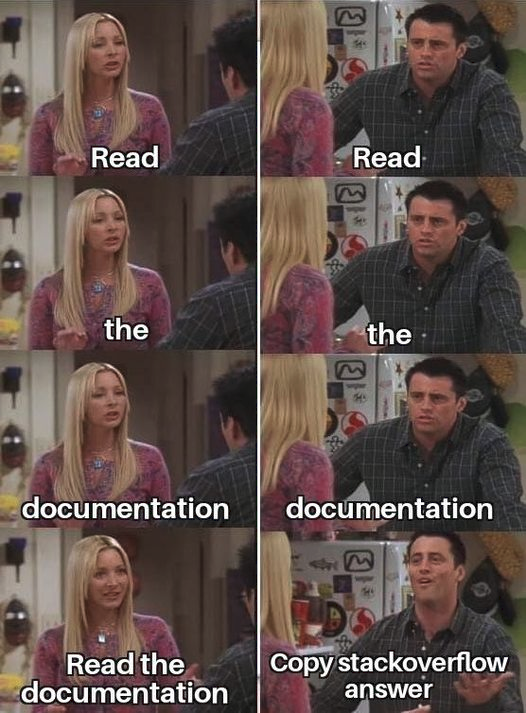 Co je vlastně Python?
Python je 
Programovací jazyk
Jazyk, který umožňuje zápis zdrojového kódu programu
Jeho syntax a sémantika je popsána dokumentací 
Konkrétně verze Python 3.12
Interpreter
Program, který umožňuje spouštění (interpretaci) zdrojového kódu napsaného v jazyce Python
Konkrétně CPython 3.12 (existují i další interpretery, např. PyPy, Jython)
<number>
Jak funguje interpreter?
Zdrojový kód (skript)
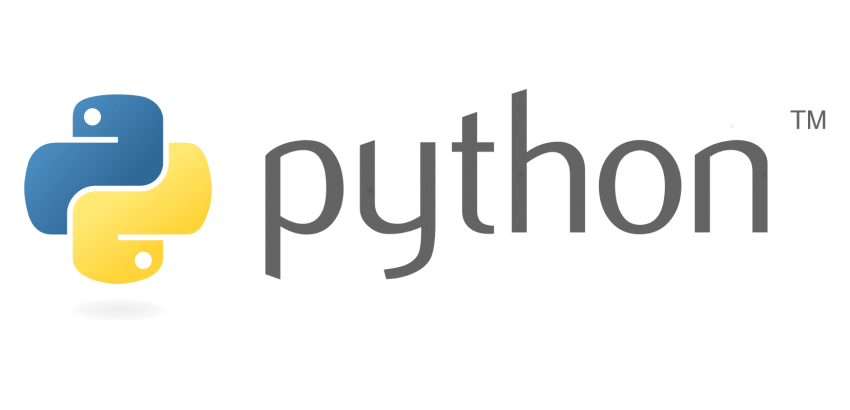 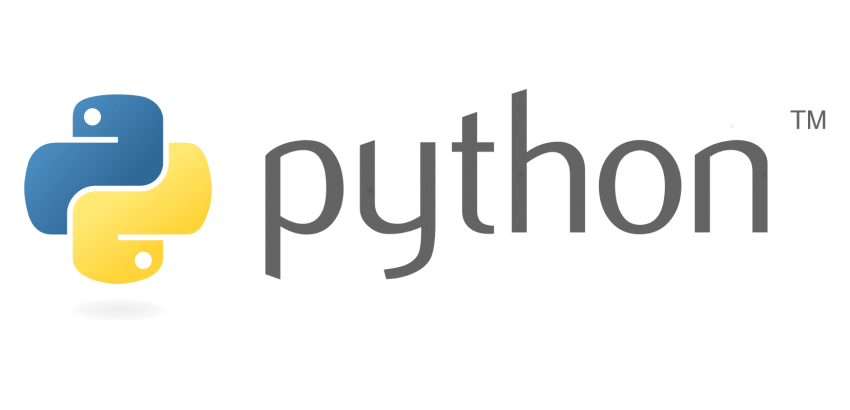 Vstup
Výstup
Chybový výstup
Interpreter
<number>
Interpreter v interaktivním módu
Terminál
Rozdíly od neinteraktivního módu:
Zdrojový kód se zadává z terminálu 
Pro zadání příkazů se vypisuje prompt (>>>)
Výsledky příkazů se vypisují na výstup
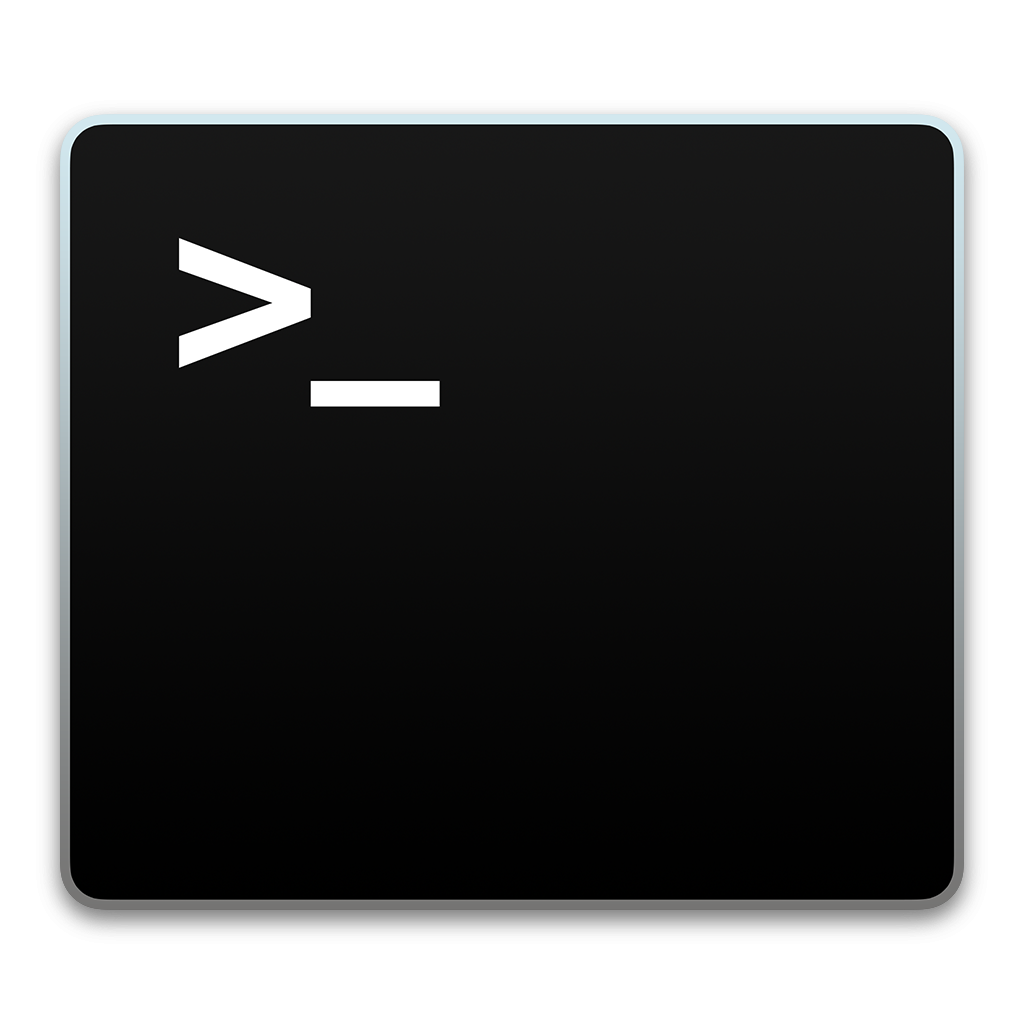 Zdrojový kód (příkazy)
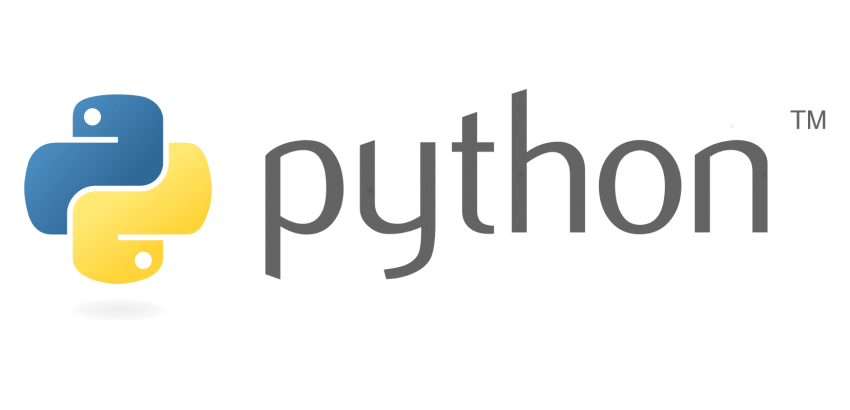 Vstup
Interpreter
Výstup
Chybový výstup
<number>
Co je IDE?
IDE = Integrated Development Environment = vývojové prostředí
“Chytrý editor”
Ulehčuje nám práci při programování
My budeme používat Visual Studio Code
Zadarmo
Rychlé
Není vázané na konkrétní jazyk
Lze do něj přidávat funkcionalitu pomocí extensions (využijeme extension Python)
Jiná IDE: PyCharm, Spyder...
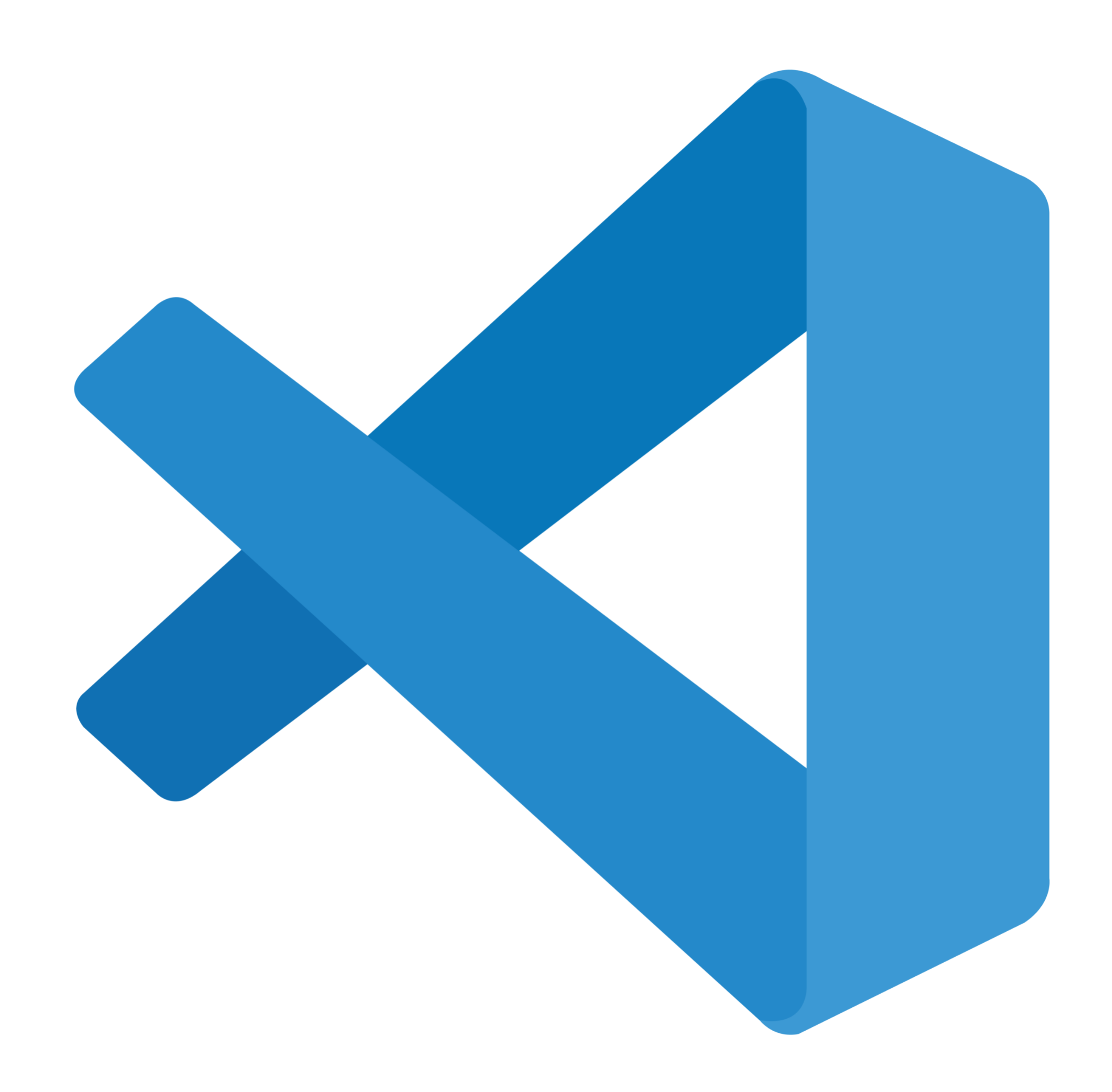 <number>
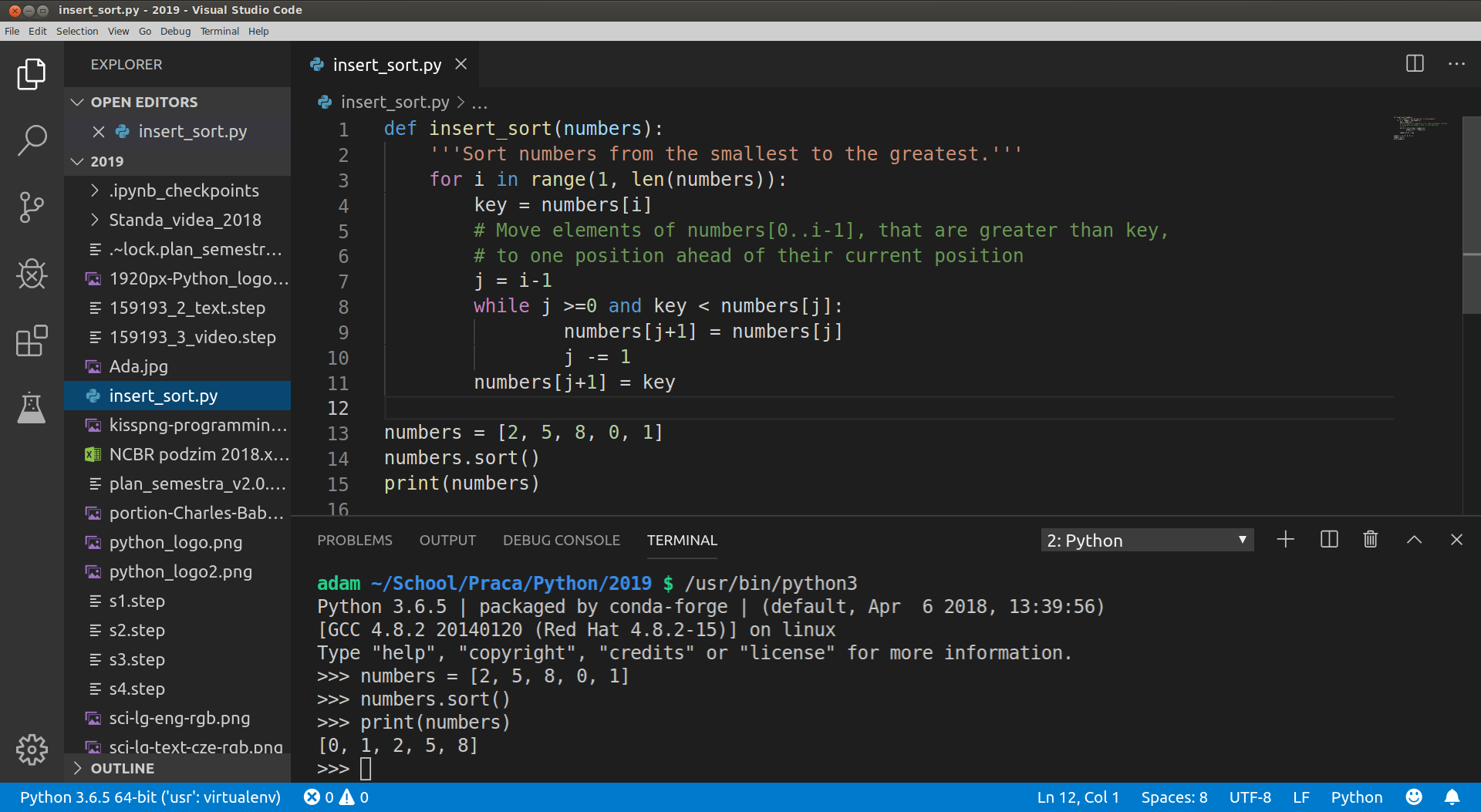 <number>
Instalace Pythonu a VSCode – Windows
Python
Stáhněte Python 3.12 z https://www.python.org/downloads/ 
Důležité: na začátku instalace zaškrtněte Add Python 3.12 to PATH 
V jednom z dalších kroků zaškrtněte Disable path length limit 
Kontrola: v nabídce Start najděte Python 3.12 – měl by se otevřít terminál
VSCode
Stáhněte z https://code.visualstudio.com/ 
Při instalaci také zaškrtněte Add to PATH 
Spusťte VSCode a na levé liště klikněte na ikonu Extensions 
Vyhledejte a nainstalujte extension Python od autora Microsoft
Automaticky se nainstalují i další extensions: Pylance, Jupyter, Jupyter Keymap
Restartujte VSCode
<number>
Instalace Pythonu a VSCode – Linux, Mac OS X
Obdobná instalace
Ve většině distribucí Linuxu je už Python nainstalován, ale jmenuje se python3
Starší verze, do 2019 (Ubuntu 19.10), starší Macy: 
python3 = Python 3 (python = Python 2 → nepoužívat)
Novější verze, od 2020 (Ubuntu 20.04): 
python3 = Python 3 (po instalaci balíku python-is-python3: python = python3 = Python 3)
Doinstalujte si balík python3-pip (přes sudo apt install python3-pip)
Instalace VSCode může být složitější (https://code.visualstudio.com/docs/setup/setup-overview)
<number>
První kroky
Vytvořte si složku, ve které si budete ukládat svoje programy během semestru
Stáhněte si cviko_01.zip z interaktivní osnovy a rozbalte do své složky
Ve VSCode na levé liště klikněte na ikonu Explorer a otevřete složku cviko_01
Otevření složky: zkratka Ctrl+K Ctrl+O 
Na horní liště klikněte Terminal > New Terminal, otevře se vám terminál s shellem (bash nebo powershell)
Terminál lze skrýt / znovu otevřít zkratkou Ctrl+J
<number>
Základní příkazy shellu
ls – vypiš obsah aktuální složky (nebo ve Windows dir)
cd .. / cd homeworks – jdi o složku výš / jdi do podsložky homeworks
pwd – vypiš mi kde jsem
python – spusť program blabla
man python – vypiš nápovědu k příkazu/programu python (Linux, MacOS)
help python –                        – | | –                                      (Windows) 
exit – ukonči shell a zavři terminál
Klávesy ↑↓ – návrat k předchozím příkazům
Tab – automatické doplnění příkazu / programu / názvu souboru / složky
<number>
Spuštění Pythonu v interaktivním módu
Do terminálu ve VSCode napište python, stiskněte Enter
Vypíše se verze Pythonu a objeví se prompt (>>>)
Zkuste zadávat příkazy, např. 2+2 nebo print('Hello')
K předchozím příkazům se umíte vrátit pomocí šipek ↑↓ na klávesnici
Python ukončíte signálem end-of-file (Windows: Ctrl+Z a Enter; Linux, Mac: Ctrl+D), nebo zadáním příkazu exit()
<number>
Úkol
Spusťte Python v interaktivním módu a vypočítejte (123 + 4/5) * 6
A) 127.8
B) 738
C) 742.8
D) 9
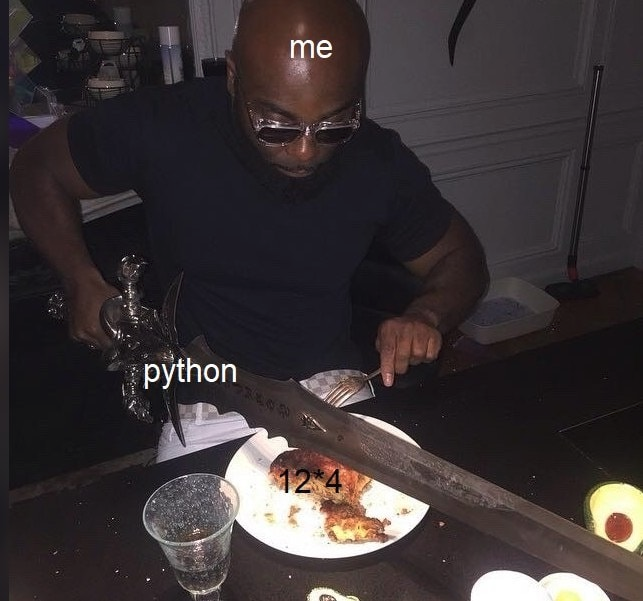 <number>
Spuštění skriptu
V nabídce Explorer ve VSCode vytvořte nový soubor hello.py a otevřete ho(pythonovské skripty mají příponu .py)
Do souboru napište print('Hello World!') a uložte(* nebo • nahoře u názvu souboru znamená, že není uložen)
Do terminálu zadejte python hello.py (shell umí dokončit název souboru stisknutím Tab)
Spustí se Python a vypíše Hello World!
Python se hned i ukončí, neuvidíte >>>

Trik: aktuální řádek nebo označenou část skriptu lze spustit přes Shift+Enter
<number>
Úkol
Spusťte skript ukazkovy_skript.py. Co se vypíše?
A) 2 5 8 0 1
B) 0 1 2 5 8
C) 8 5 2 1 0
D) 0 2 5 8 4
<number>
Jupyter Notebook
Nástroj, který umožňuje kombinovat text, zdrojový kód, rovnice, grafy …  v jednom dokumentu (notebooku, přípona .ipynb).
Notebook se skládá z buněk dvou typů
Markdown – obsahují formátovaný text
Code – obsahují zdrojový kód
Na pozadí běží interaktivně interpreter, který vykonává kód v buňkách (kernel)
Výstup interpretru se zobrazuje přímo v notebooku
Buňky lze upravovat, přesouvat, mazat a opakovaně spouštět
<number>
Spuštění Pythonu přes Jupyter notebooks
V nabídce Explorer ve VSCode otevřete soubor ukazkovy_notebook.ipynb, potvrďte všechny výzvy k instalaci doplňků a pod. – může to chvilku trvat
Zkuste spouštět a upravovat buňky v notebooku
Možné problémy:
Notebook je otevřený v Restricted módu → při otevření složky potvrdit “Yes, I trust the authors”
Není zvolený kernel (pokud máme nainstalovaných více verzí Pythonu) → vpravo nahoře zvolit kernel Python 3
Není nainstalovaný balík ipykernel → potvrdit výzvu k instalaci
<number>
Úkol
Spusťte poslední buňku v notebooku ukazkovy_notebook.ipynb. Co vypíše?
A) Python Rules
B) Secret Message
C) Spanish Inquisition
D) 9
<number>
Ukázkový domácí úkol
Do své složky si stáhněte a rozbalte cviko_01.zip
Ve VSCode otevřete du_1.ipynb
Řešte zadaný úkol
Řešení si můžete zkontrolovat spuštěním testovací buňky na konci notebooku, před tím ale nezapomeňte notebook uložit (nebo si nastavte File > Auto Save)
Když vám projdou testy (vypíše se Tests passed), můžete odevzdat notebook do odevzdávárny v ISu
Vždy odevzdávejte soubor s původním názvem, jinak se vám nezapočtou body
Body za DÚ budeme cca 1x za týden zapisovat do poznámkových bloků v ISu
<number>
Alternativní odevzdávání domácích úkolů
Kdo nechce používat Jupyter notebooks:
Stejné zadání jako v du_X.ipynb naleznete v du_X.pdf
Jednotlivé úkoly řešte v souborech du_X_Y.py 
např. DÚ 2.5 řešte do souboru du_2_5.py
Testy si spustíte z příkazového řádku:python testing.py du_X_Y.py
Odevzdejte jednotlivé soubory nebo je zabalte jako ZIP (ne RAR, TAR, 7Z...).
<number>
Domácí úkoly – časté problémy
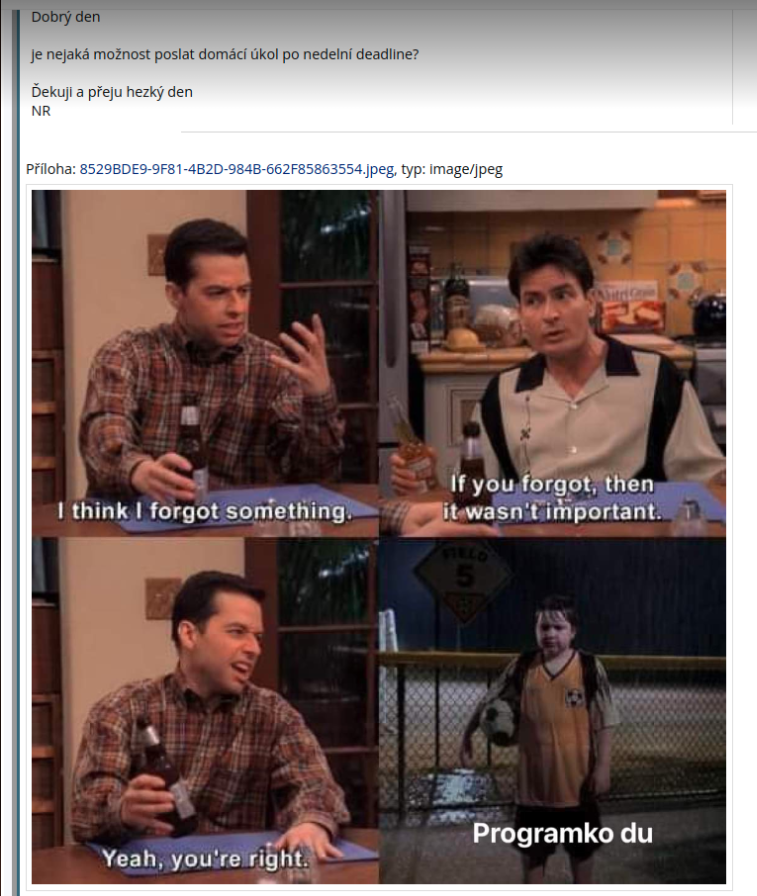 Nepřejmenovávejte odevzdané soubory. 
Nepřipisujte jméno, učo, … 
Opravné skripty vám pak nepřiřadí body!
Vždy otestujte před odevzdáním úkol!
              Hello world!  &  hello world!
Dodržujte deadline!
<number>
Užitečné triky
VSCode
Ctrl+J – zobrazí/skryje terminál
Ctrl+/ – zakomentuje/odkomentuje řádek  (text za # interpreter ignoruje)
Ctrl+X – smaže řádek  (Ctrl+C, Ctrl+V kopíruje aktuální řádek)
Ctrl+K, Ctrl+O – otevření složky
Ctrl+↑↓ – scrollování
Alt+↑↓ – přesouvání aktuálního řádku
2x klik – označí celé slovo
3x klik – označí celý řádek
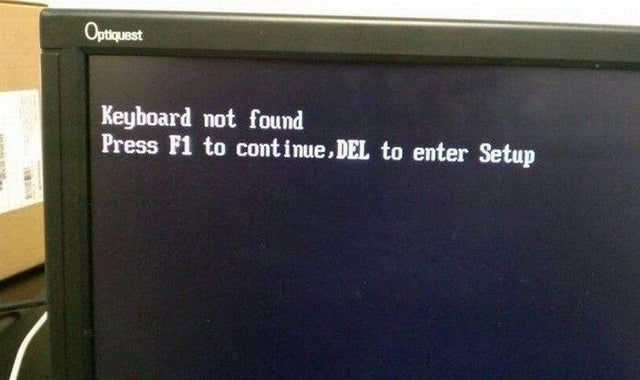 <number>
Doporučení: používejte anglickou klávesnici
Obsahuje všechny speciální znaky používané při programování@ # % ^ & ( ) [ ] { } < > + - = * / | \ : ; ’ ” ` _ …
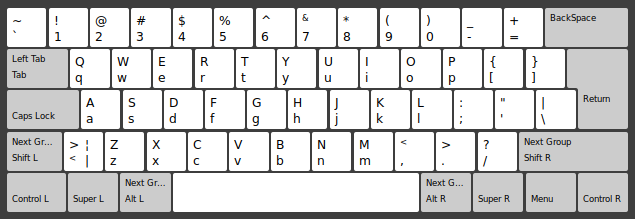 <number>
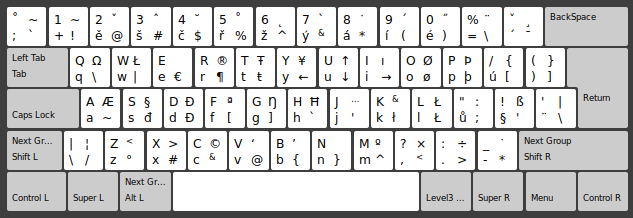 Česká




Slovenská
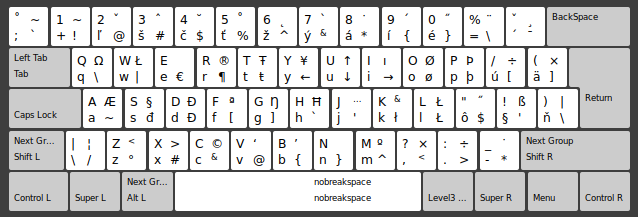 <number>